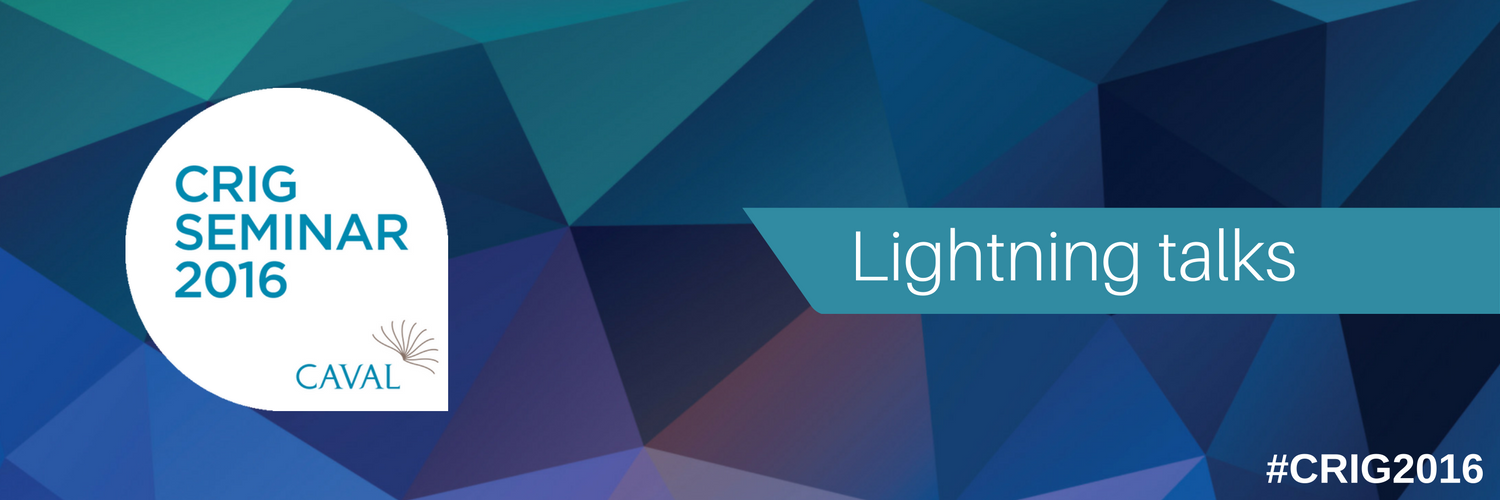 Rickie Morey		Deakin University
Sylvia Pilz		Monash University
Sarika Singh		Victoria University
Clare O’Hanlon		La Trobe University


Clare Duffy		Federation University	
Mina Nichols-Boyd	La Trobe University
Vivian Luker		RMIT University
Gerry Fahey		University of Melbourne
Question Time
Question Time
Rickie Morey		

Liaison Librarian
Deakin University

“Isn’t digital literacy just using technology?” – How Deakin’s liaison librarians are preparing students for digital literacy in the workplace.
Work integrated learning at deakin
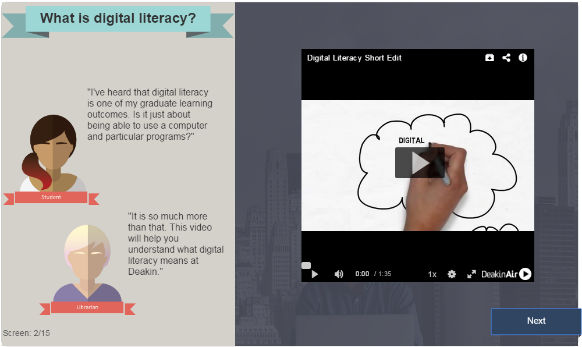 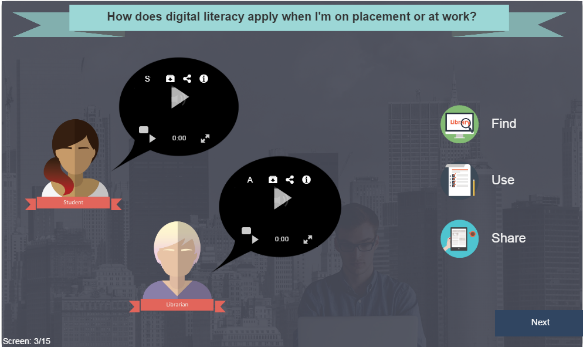 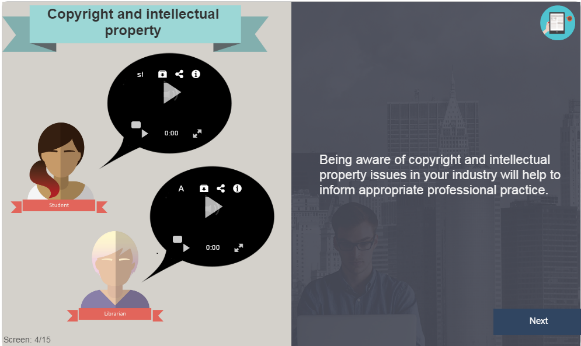 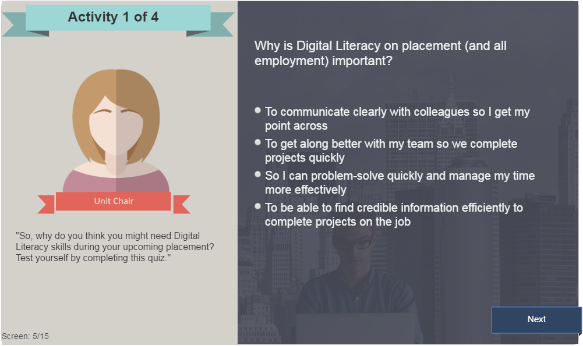 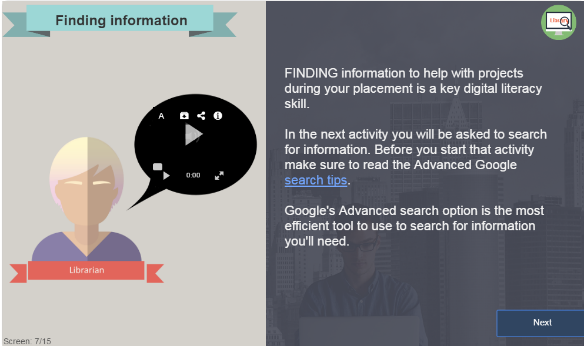 Deakin University CRICOS Provider Code: 00113B
digital literacy in the workplace
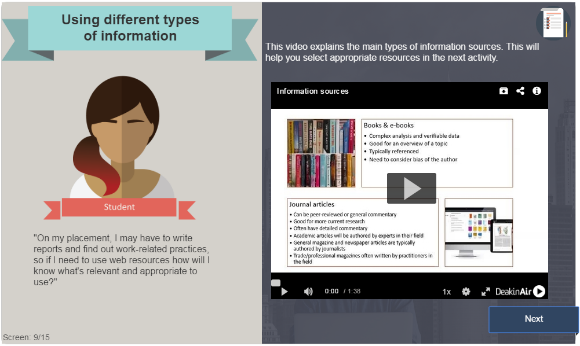 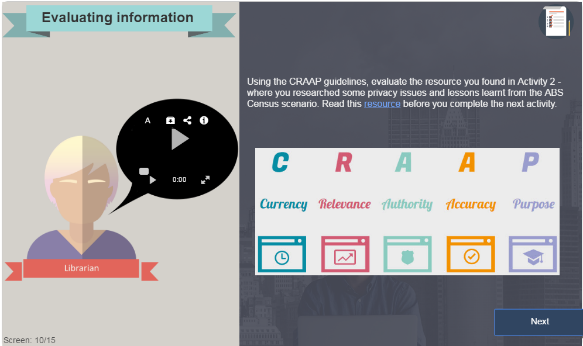 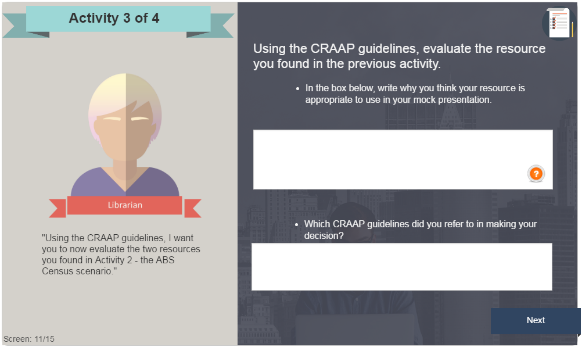 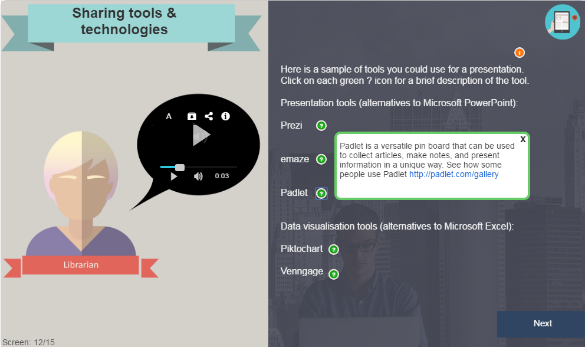 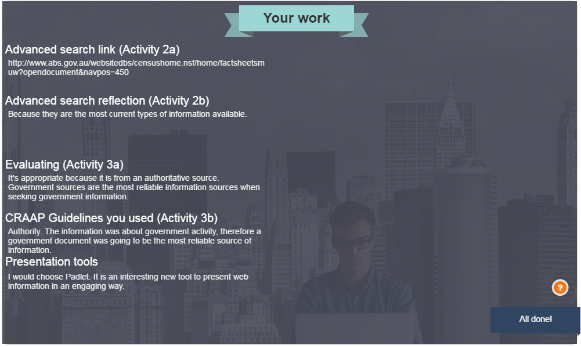 Deakin University CRICOS Provider Code: 00113B
Collaboration!
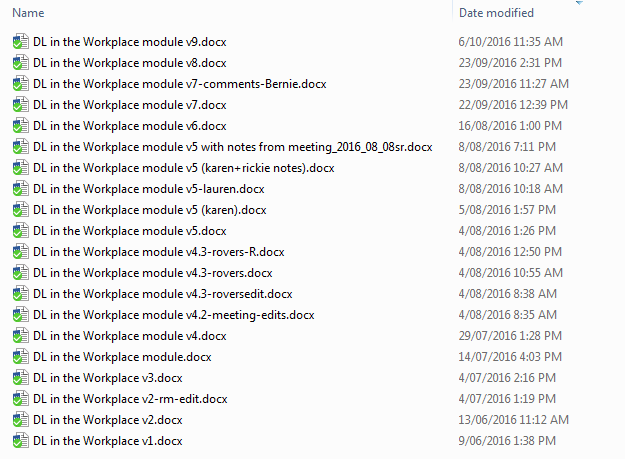 Deakin University CRICOS Provider Code: 00113B
Sylvia Pilz		

Librarian
Monash University

My research journey footprint, so far...
http://prezi.com/hzfh13ylg07r/?utm_campaign=share&utm_medium=copy&rc=ex0share
Sarika Singh		

Librarian
Victoria University

Evaluation of student e-book education and training at Victoria University
Why student e-book education was developed?
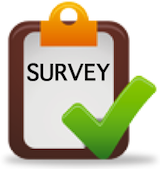 Library’s preference to purchase e-books
In response to a Library survey
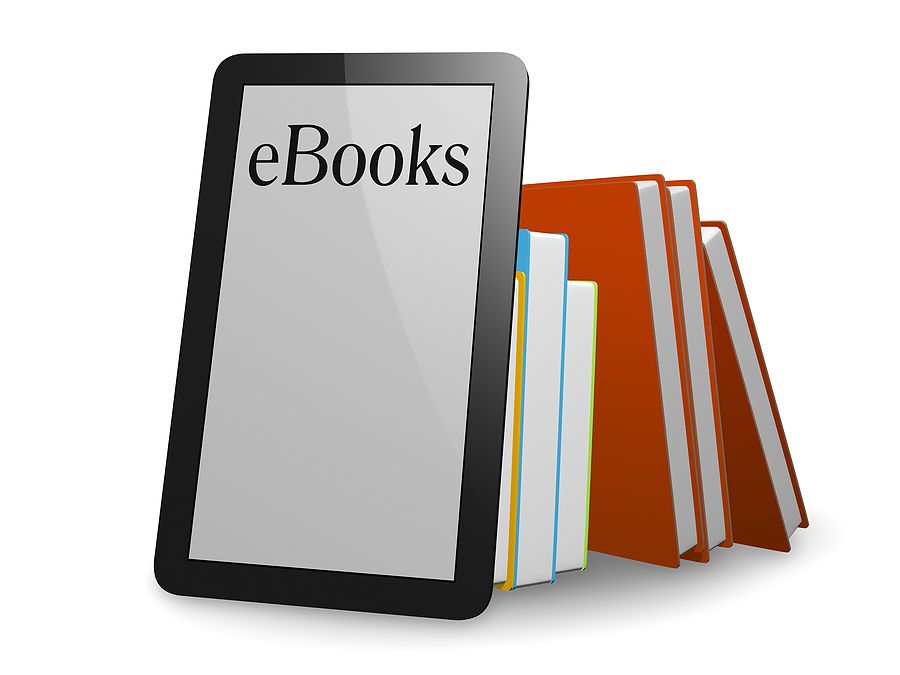 How it was done?
Face-to-face delivery
Short 20 – 30 minute sessions 
Advanced session (2016)


Resources created to support learning
Videos
Handouts
Evaluation of the program
Very professional and patient assistance provided
I found it informative, and helpful. much quicker than if i had to go and find it out myself. thanks for organising it. much appreciated
Really disappointed with myself that I missed this session! Apologies!
what was included was what i was after
it was a very nice training and I am looking forward to visit the advanced training
Liked the handout at the end and the YouTube follow up video.
…It would be EXTREMELY USEFUL if you could provide a table that summarizes all this information so people know what to expect and what is required in each situation and from each provider.
Qualtrics survey tool used

Well attended in Weeks 1 and 2

Mostly positive feedback

Increase in attendance
Challenges
Short sessions vs extensive content

Timing and delivery of the session

Attendance – how to reach out to students
Looking ahead
Blended approach
Face-to-Face delivery
Online delivery

Continue creating and updating online resources to support e-books 
E-book libguide
Create few more how –to videos
Clare O'Hanlon		

Senior Learning Advisor
La Trobe University

Finding courage, creativity and community (as well as information) at La Trobe University library
A safe place for all to connect with information and each other
Display and morning tea to acknowledge the International Day against Homophobia, Biphobia, Intersexphobia and Transphobia (IDAHOBIT), recognise the extensive work academics have done in teaching, research and engagement to promote LGBTIQ equality, and to highlight some of our relevant resources. 
Demonstrating that the library is a safe and welcoming place for the LGBTIQ community on campus. 
A blog post by Lloyd (2010) illustrates the power of being visibly LGBTIQ-friendly in libraries and beyond. 
Open to All: Serving the GLBT Community in Your Library: a toolkit prepared by American Library Association Gay, Lesbian, Bisexual, and Transgender Round Table.
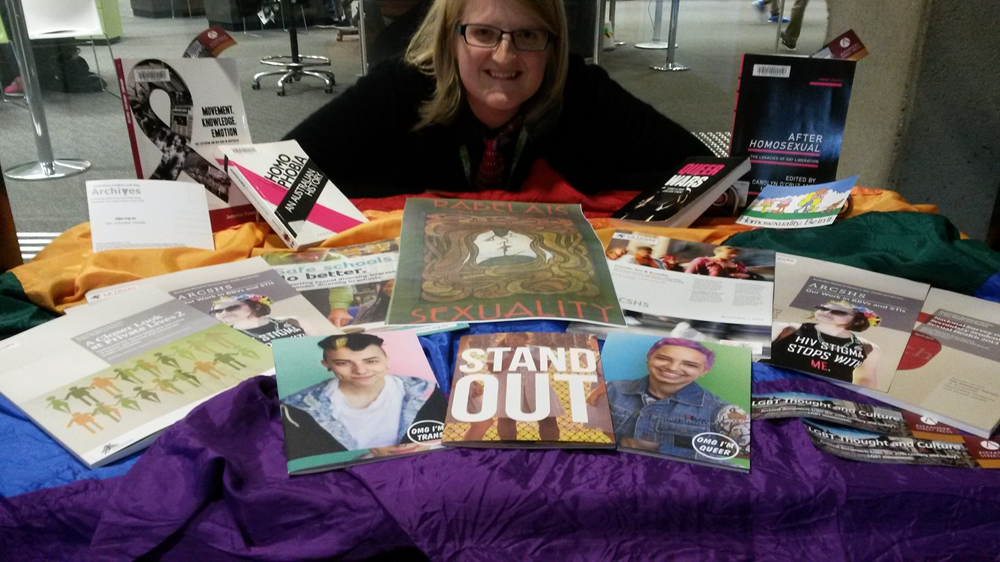 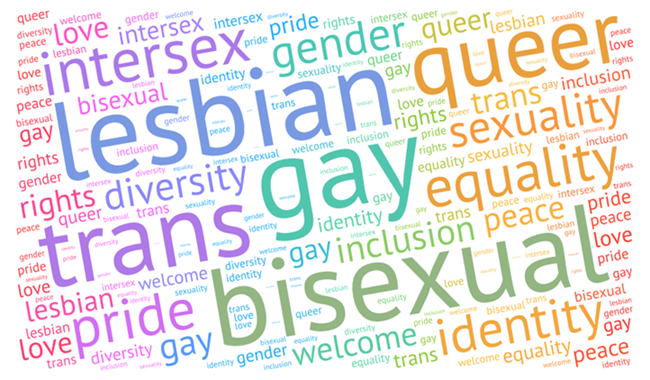 [Speaker Notes: What we did 
Why we did it]
Collaboration and community engagement: “Nothing about us, without us”
Find an ally
Collaborate widely within the library and beyond it:
Learning and teaching, strategy and planning, facilities, collections and access
Queer Counsellor 
ALLY network
Australian Research Centre for Sex, Health and Society (ARCSHS) 
Australian Lesbian and Gay Archives
Start small 
Listen to feedback and adapt
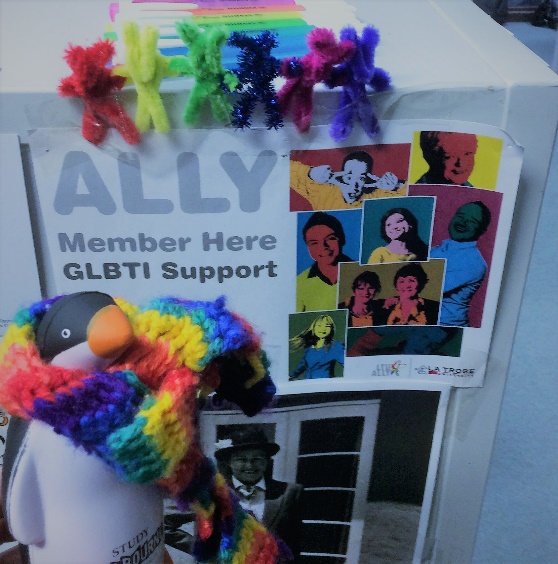 [Speaker Notes: How we did it
Top tips 
Start small- – test ideas, build support, trust and courage, reflect and adapt]
Impact and future possibilities
Positive feedback from all stakeholders
Great support from library leadership and colleagues
More library staff members have joined the ALLY network this year
Helped foster partnerships with academics in the field 
Australian Lesbian and Gay Archives Committee member 
More interactive 
More creative approaches to measuring impact 
(e.g., Farrell & Mastel 2016)
More space, promotion and participants
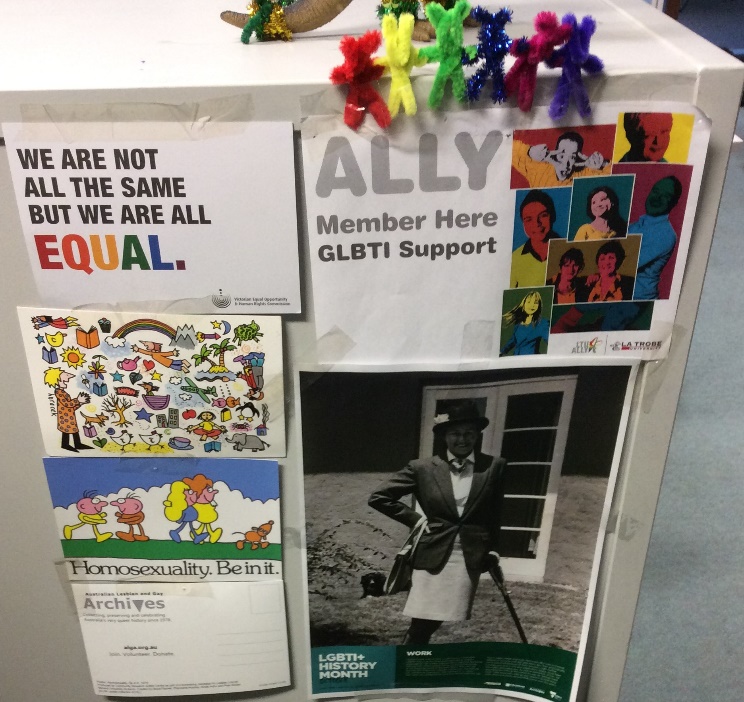 [Speaker Notes: What happened while it , future ideas, possibilities and plans]
References and resources
References:
American Library Association Gay, Lesbian, Bisexual, and Transgender Round Table (2016). Open to All: Serving the GLBT Community in Your Library. Retrieved from: http://www.ala.org/glbtrt/sites/ala.org.glbtrt/files/content/professionaltools/160309-glbtrt-open-to-all-toolkit-online.pdf. 
Farrell, S.L. and Mastel, K. (2016), Considering Outreach Assessment: Strategies, Sample Scenarios, and a Call to Action. In the Library with the Lead Pipe, Retrieved from: http://www.inthelibrarywiththeleadpipe.org/2016/considering-outreach-assessment-strategies-sample-scenarios-and-a-call-to-action. 
Lloyd, E. (2010, October 2). Being Visibly Queer-Friendly: Please Consider It. Poesy Galore. Retrieved from: http://poesygalore.blogspot.com.au/2010/10/being-visibly-queer-friendly-please.html 
Wood, L.M. (2012). Out of the Library and Into the Wild. In the Library with the Lead Pipe. Retrieved from: http://www.inthelibrarywiththeleadpipe.org/2012/out-of-the-library-and-into-the-wild/. 
Connect: 
Join your university’s ALLY network (or related group) and get in touch with queer student union representatives 
Academic librarians and social justice group: http://socialjusticelibrarians.pbworks.com/w/page/112578373/Academic%20Librarians%20and%20Social%20Justice%20LIST  
Australian Lesbian and Gay Archives 
http://alga.org.au/ 
#Auslibchat: https://alianewgrads.wordpress.com/new-generation-advisory-committee/auslibchat/ 
On accessibility for a diverse community
On collaboration
On social justice (December 6th)
Explore resources from:
The Pride Library at Western University (Canada): http://www.uwo.ca/pridelib/ 
The Network (UK): http://www.seapn.org.uk/
Queeries and clareification
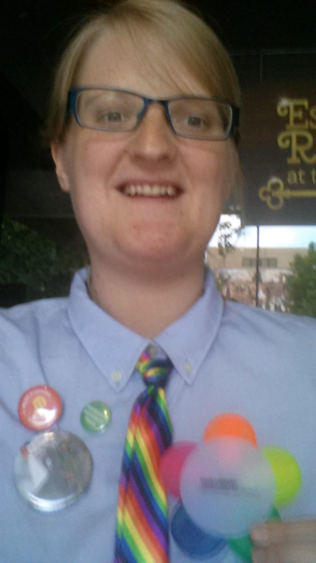 Contact Clare: 
on Twitter @clareifications
via email c.ohanlon@latrobe.edu.au
[Speaker Notes: Thank you]
Question Time
Rickie Morey	
“Isn’t digital literacy just using technology?”

Sylvia Pilz	
	My research journey footprint, so far...

Sarika Singh	
	 Evaluation of student e-book education and training 

Clare O’Hanlon
	 Finding courage, creativity and community
Rickie Morey		Deakin University
Sylvia Pilz		Monash University
Sarika Singh		Victoria University
Clare O’Hanlon		La Trobe University


Clare Duffy		Federation University	
Mina Nichols-Boyd	La Trobe University
Vivian Luker		RMIT University
Gerry Fahey		University of Melbourne
Question Time
Question Time
Clare Duffy		

Liaison Librarian (Partner Support)
Federation University

Can a Community of Practice be successful in an online environment?
Mina Nichols-Boyd		

Senior Learning Advisor
La Trobe University

Error 404 Access denied: Accessibility in higher education
Accessibility in higher education
Removing barriers to access and participation for students with disabilities
Disability Discrimination Act 1992 (DDA)
DDA definition includes: physical, sensory, mental and intellectual disability
[Speaker Notes: I’m not an expert on accessibility, but I’m developing knowledge and practice in this area. Today I would like to share some of my recent insights and small changes in my own practice.

As librarians we are all about facilitating access to information and the transformation into knowledge. But, what if we are unintentionally hindering the process?

What is accessibility and why is it important in higher education? Briefly, it means providing access for people to participate in education both in physical and online settings.

Is a requirement under the Commonwealth Disability Discrimination Act 1992 (DDA) – we have an obligation not to discriminate against people with disability (physical and online)
DDA uses a broad definition of disability which includes physical, sensory, mental and intellectual disability

In relation to the DDA, the term “disability” refers to:
Physical disability
Intellectual disability
Psychiatric disability
Sensory disability
Neurological disability
Learning disability
Physical disfigurement
The presence in the body of disease-causing organisms.]
Face palm moment (aka reflecting on practice)
Female-black-facepalm by đây chỉ là cái kho chứa hình / CC BY 2.0
[Speaker Notes: I’m part of the LibGuides working group and earlier this year we migrated to version 2. As a group we’ve made a commitment to ensure that our guides are accessible and meet the Web Content Accessibility Guidelines 2.0 (WCAG). Around the same time I was taking a subject through Rutger’s University called Learning theory, Media and the Curriculum – the subject focused on accessibility and inclusive education practice and I had the horrible realisation that I and most of my colleagues were unintentionally excluding/hindering users by not creating accessible Word documents. On top of that we were uploading inaccessible documents to our lovely new guides. Now, is probably a good time to point out that the WCAG does not technically cover Office documents. However, the Australian Government’s Digital Service Standard

Show of hands – who uses Word to create library session handouts, reports etc.? Keep your hand up if you know how to make the document accessible. Keep your hand up if you actually do make documents accessible?

Once you know this stuff you can’t un-know it – you have to do something about it!

Image by day chi la cai kho chua hi
Female-black-facepalm
https://creativecommons.org/licenses/by/2.0/]
Quick tips
Use true heading styles
Apply alternative text for images
Use true numbered and bulleted lists
Describe hyperlinks
Describe tables
[Speaker Notes: So, while we have a legal obligation to make our resources accessible who benefits?

Well everyone, but specifically people with disabilities e.g. vision impairments, colour blindness, dyslexia.

My abstract promised tips and tricks, but I lied! Here are some tips on how to make Word accessible. 

Many of the tips I’m suggesting to use are found in the Word ribbon

Other principles to follow:
Font size should be no smaller than 12 points
Provide sufficient contrast
Don’t use colour as the only way to convey content
Provide a table of contents for long documents
Use simple language
Give students options so if you are uploading a PDF also include at least one alternative such as HTML or a Word document]
Accessibility Checker
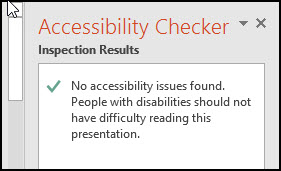 [Speaker Notes: Microsoft Word 2010 and higher has an inbuilt Accessibility Checker that helps identify any issues. Ideally you would like to see a green tick.


Select File > Info.
Select the Check for Issues button and choose Check Accessibility.
It will show accessibility errors, warnings and tips on how to repair the errors.            


There’s lots of useful information on the web if you need help with making your documents accessible. Vision Australia also have a 1 day seminar on creating accessible Word and PDF documents.]
References and resources
Australian Disability Clearinghouse on Education and Training (ADCET). (2016). Home. Retrieved from http://www.adcet.edu.au/
Brabazon, T. (2015). Enabling university: Impairment, (dis)ability and social justice in higher education [Springer]. doi:10.1007/978-3-319-12802-3
Disability Discrimination Act 1992 (Cth). Retrieved from http://www.austlii.edu.au/au/legis/cth/consol_act/dda1992264/index.html#s4
Turner, J., & Schomberg, J. (2016). Inclusivity, Gestalt principles, and plain language in document design. In the Library with the Lead Pipe, June. Retrieved from http://www.inthelibrarywiththeleadpipe.org/2016/accessibility/
Vision Australia. (2012). Digital Access consulting. Retrieved from https://www.visionaustralia.org/business-and-professionals/digital-access-consulting
[Speaker Notes: http://www.adcet.edu.au/inclusive-teaching/understanding-disability/legislation-standards/

https://docs.education.gov.au/node/38441

https://docs.education.gov.au/system/files/doc/other/dsp_evaluation_report_final_june_2015.pdf

http://www.latrobe.edu.au/statements/accessibility]
Vivian Luker		

Reference Librarian
RMIT University

Chatterbox: 460% increased usage of an Ask a Librarian chat service
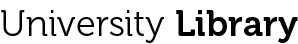 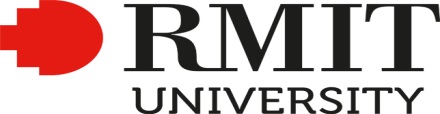 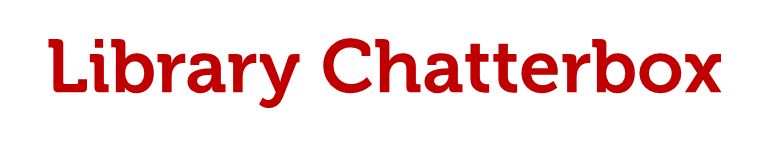 How we increased usage of Ask a Librarian chat by 460%
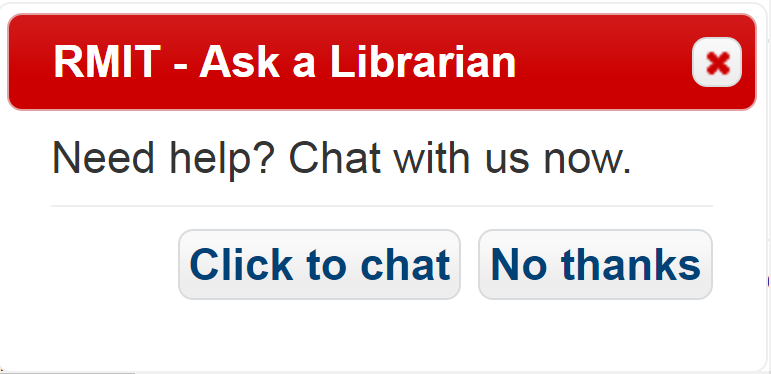 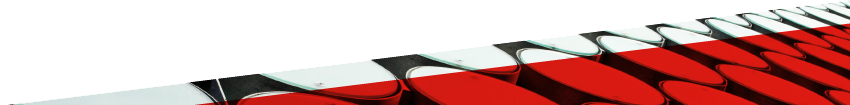 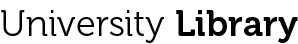 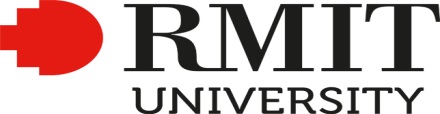 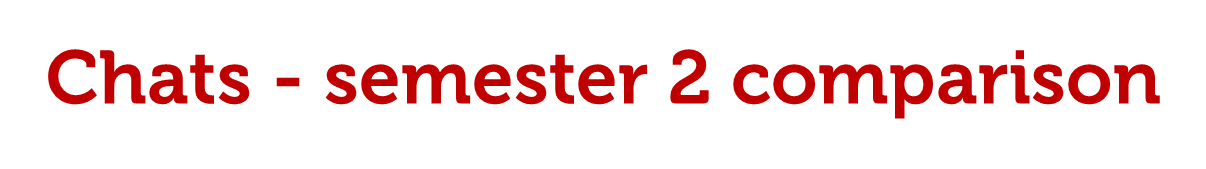 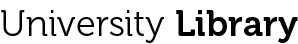 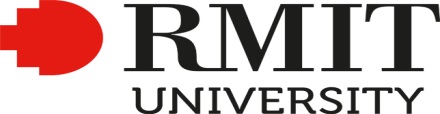 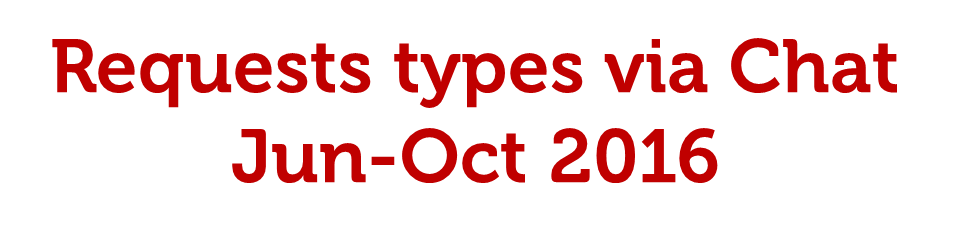 26% Service enquiries
21% Complex research advice
32% Known item searches
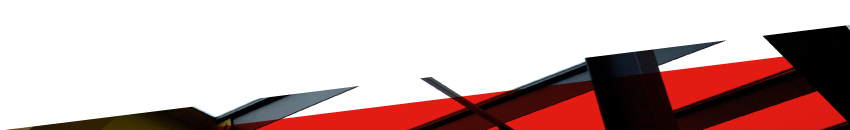 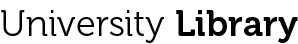 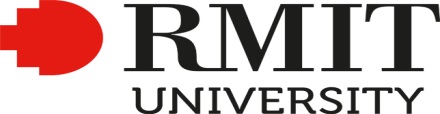 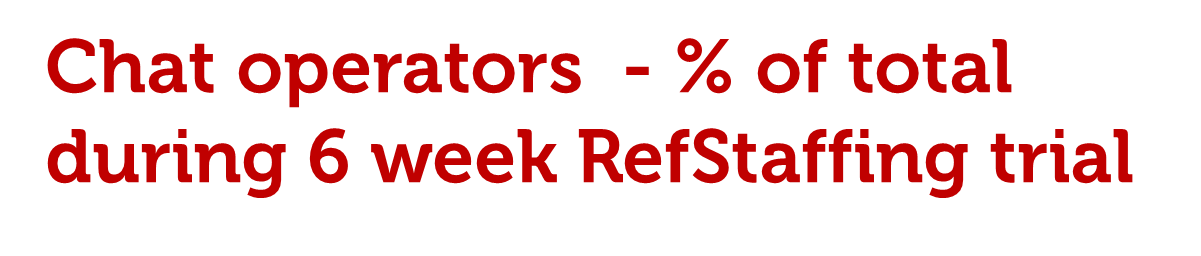 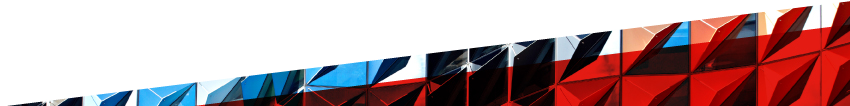 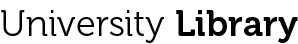 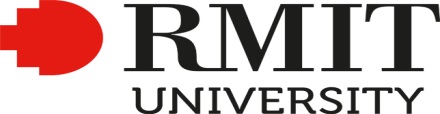 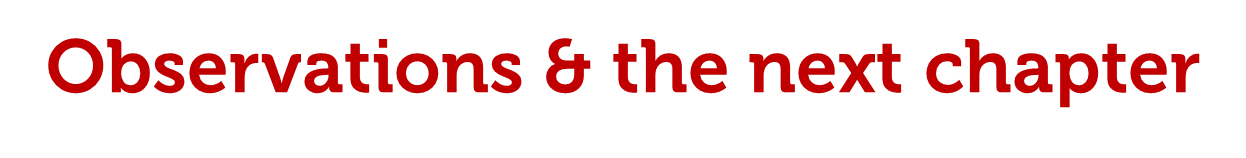 Direct access to local information professionals, not triage.
Tailored skills and local knowledge of our own Library staff will always be the best fit for our users’ needs.
Semester one 2017?
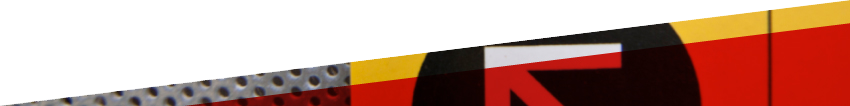 Gerry Fahey		

Liaison Librarian
University of Melbourne

A foot in the door with ORCID
A foot in the door with ORCiD
Team strategies to develop a relationship with the Faculty of Science – a two steps forward, one step back approach


Background: 
2015 – whole university change process, new liaison team formed, staff changes in Faculty.
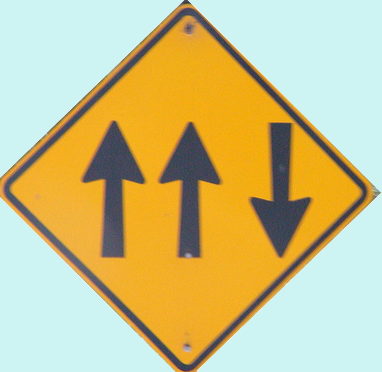 A foot in the door with ORCiD
Opportunities:
Time of change – Whole University change process
Liaison team members came with existing relationships
University mandated ORCiD for RHD Theses submission
Faculty Research Offices realised importance of ORCiD for Researchers
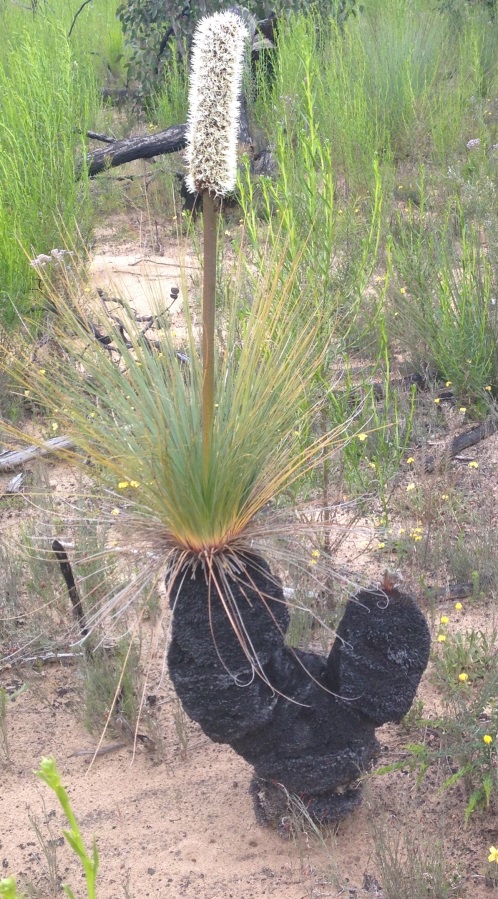 A foot in the door with ORCiD
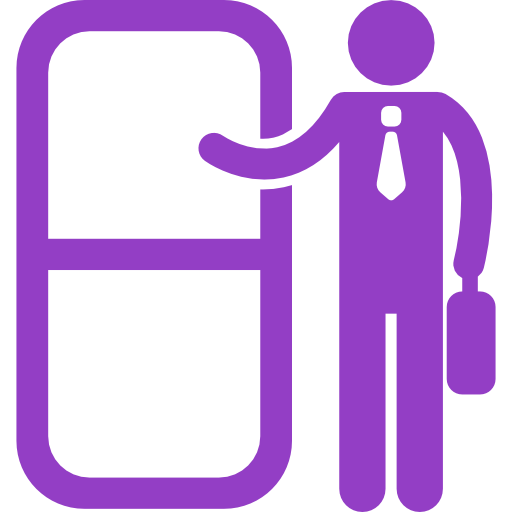 Knock on as many doors as you can
Persistence (kept following up with Faculty contacts)
Confidence (we knew we had something of value to share)
Timing (looked for optimum time to make contact)
Multi pronged approach
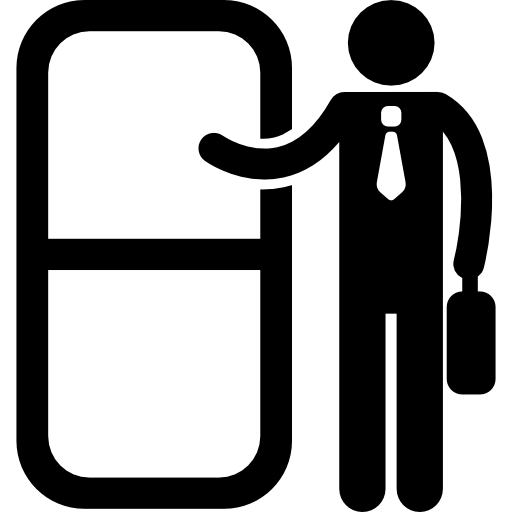 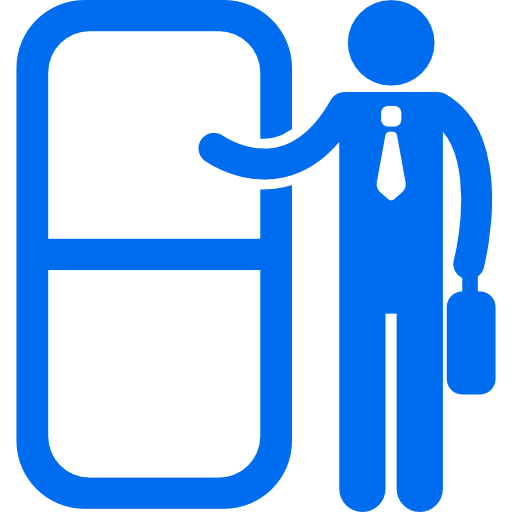 Icons made by Freepik from www.flaticon.com
A foot in the door with ORCiD
Outcomes:
Trusted Advisors
Ongoing involvement in ‘Faculty publication health checks’
Multiple requests from key Faculty staff for reports and benchmarking support – SciVal
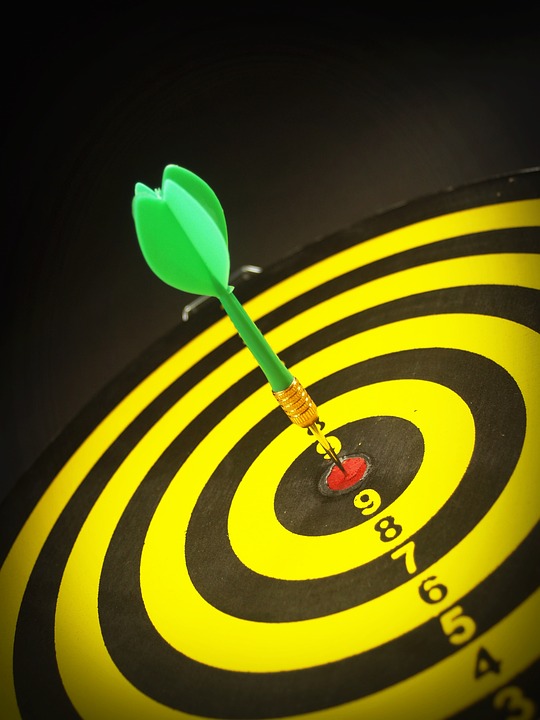 Image: http://charlcie.blogspot.com.au/2012/05/two-steps-forward-one-step-back.html
A foot in the door with ORCiD
Take home:
 Look for opportunities - even in times of crisis!
Identify stakeholders
Keep contact and keep contacting
Keep contacting
Say ‘Yes’ to any invitation & be flexible
Communicate and coordinate as a team
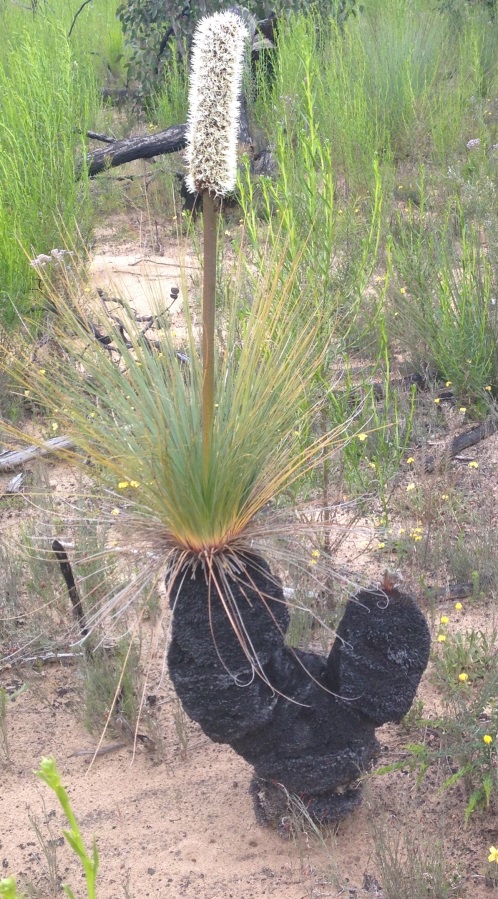 Question Time
Clare Duffy
Can a Community of Practice be successful in an online environment?

Mina Nichols-Boyd
Error 404 Access denied: Accessibility in higher education

Vivian Luker
Chatterbox: 460% increased usage of an Ask a Librarian chat service

Gerry Fahey	
A foot in the door with ORCID